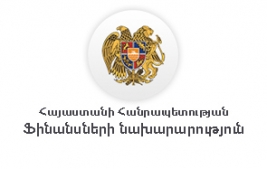 ՊԵՏԱԿԱՆ ՖԻՆԱՆՍՆԵՐԻ ԿԱՌԱՎԱՐՄԱՆ (ՊՖԿ) ԲԱՐԵՓՈԽՈՒՄՆԵՐԻ ԸՆԹԱՑՔԸ ՀՀ-ՈՒՄ
ԷԴԳԱՐ ՄԿՐՏՉՅԱՆ

ՀՀ ՖՆ աշխատակազմի հանրային ֆինանսների կառավարման մեթոդաբանության վարչության ֆինանսական կառավարման և հսկողության մեթոդաբանության բաժնի պետ-վարչության պետի տեղակալ
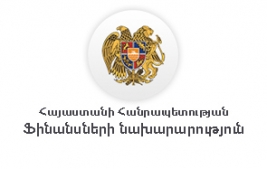 ՊԵՏԱԿԱՆ ՖԻՆԱՆՍՆԵՐԻ ԿԱՌԱՎԱՐՄԱՆ ՀԱՄԱԿԱՐԳԻ (ՊՖԿՀ) ԲԱՐԵՓՈԽՈՒՄՆԵՐԻ ՄԵԿՆԱՐԿԸ ՀՀ-ՈՒՄ
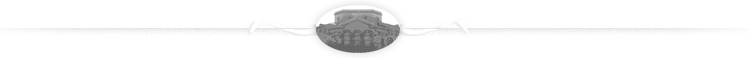 Փուլ 1․ Ավարտին հասցնել ՊՖԿ բազային համակարգերի ու հսկման մեխանիզմների ներդրման աշխատանքները` հիմքեր ստեղծելով կենտրոնացված վարչարարությունից ապակենտրոնացված կառավարմանը աստիճանաբար անցում կատարելու և արդյուքներին նպատակամղված ծրագրերի կառավարման համար։

Փուլ 11. Կառավարչական հաշվետվողականության մեծացում:

Փուլ 111. Միջոցների ծախսային և նպատակային արդյունավետության նկատմամբ շեշտադրման մեծացում
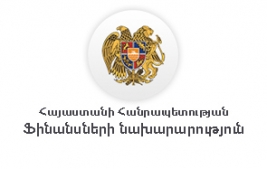 Պետական ֆինանսերի կառավարման համակարգի բարեփոխումների ռազմավարությաՄԲ սահմանված բարեփոխումների ոլորտները
ՊԵՏԱԿԱՆ ՖԻՆԱՆՍՆԵՐԻ ԿԱՌԱՎԱՐՄԱՆ ՀԱՄԱԿԱՐԳԻ (ՊՖԿՀ) ԲԱՐԵՓՈԽՈՒՄՆԵՐԻ ՄԵԿՆԱՐԿԸ ՀՀ-ՈՒՄ
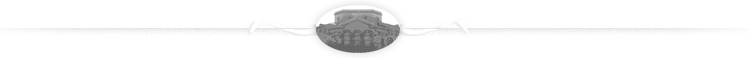 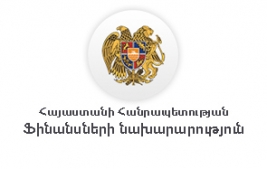 ՊՖԿՀ ԲԱՐԵՓՈԽՈՒՄՆԵՐԸ 2016-2020թթ․ ԸՆԹԱՑՔՈՒՄ
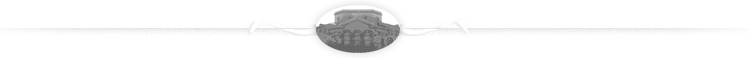 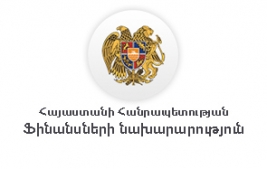 ՊՖԿՀ ԲԱՐԵՓՈԽՈՒՄՆԵՐԸ ԵՐԿՐՈՐԴ ՓՈՒԼ՝ (2016-2020թթ․ ԸՆԹԱՑՔՈՒՄ)
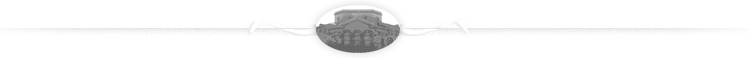 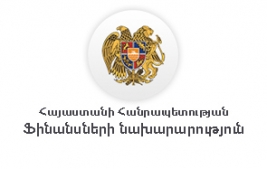 ՊՖԿՀ ԲԱՐԵՓՈԽՈՒՄՆԵՐԻ ՇՐՋԱՆԱԿՆԵՐՈՒՄ ԻՐԱԿԱՆԱՑՎԵԼԻՔ ԱՇԽԱՏԱՆՔՆԵՐ
ՄԱԿՐՈՏԵՆՏԵՍԱԿԱՆ ՑՈՒՑԱՆԻՇՆԵՐԻ ԿԱՆԽԱՏԵՍՄԱՆ ՆՈՐ ՄՈԴԵԼՆԵՐ, ԲԱՐԵԼԱՎՎԱԾ ԳՈՐԾՈՂ ՄՈԴԵԼՆԵՐ,
ԵԿԱՄՈՒՏՆԵՐԻ ՄՈԴԵԼԱՎՈՐՄԱՆ ԳՈԾԻՔՆԵՐԻ ԸՆԴԼԱՅՆՈՒՄ, ԿԱՆԽԱՏԵՍՈՒՄՆԵՐԻ ՃՇԳՐՏՈՒԹՅԱՆ ԲԱՐԵԼԱՎՈՒՄ,
ԾՐԱԳՐԱՅԻՆ ԲՅՈՒՋԵՏԱՎՈՐՄԱՆ ՀԱՄԱԿԱՐԳԻ ԱՄԲՈՂՋԱԿԱՆ ՆԵՐԴՐՈՒՄ,
ԳՆՈՒՄՆԵՐԻ ՊԼԱՆԱՎՈՐՄԱՆ ՀԱՄԱԿԱՐԳԻ ԲԱՐԵԼԱՎՈՒՄ․ՊԵՏԱԿԱՆ ԷԼԵԿՏՐՈՆԱՅԻՆ ԳՆՈՒՄՆԵՐԻ ՀԱՄԱԿԱՐԳԻ ԶԱՐԳԱՑՈՒՄ 
ՊԵՏԱԿԱՆ ՆԵՐՔԻՆ ՖԻՆԱՆՍԱԿԱՆ ՀՍԿՈՂՈՒԹՅԱՆ ՀԱՄԱԿԱՐԳԻ ԱՄԲՈՂՋԱԿԱՆ ՆԵՐԴՐՈՒՄ ԵՎ ԶԱՐԳԱՑՈՒՄ,
ՀԱՆՐԱՅԻՆ ՀԱՏՎԱԾԻ ԿԱԶՄԱԿԵՐՊՈՒԹՅՈՒՆՆԵՐՈՒՄ ՀԱՇՎԱՊԱՀԱԿԱՆ ՀԱՇՎԱՌՄԱՆ ՆՈՐ ՀԱՄԱԿԱՐԳԻ ՆԵՐԴՐՈՒՄ
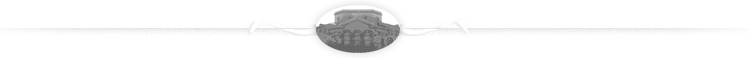 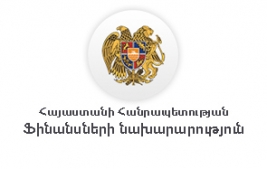 Կառավարության ֆինանսների կառավարման տեղեկատվական համակարգ - ԿՖԿՏՀ (GFMIS)
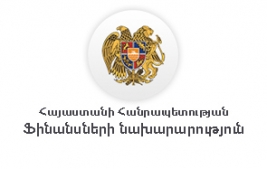 ՇՆՈՐՀԱԿԱԼՈՒԹՅՈՒՆ
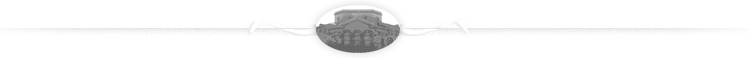